Развивающие игры для детей дошкольного возраста.
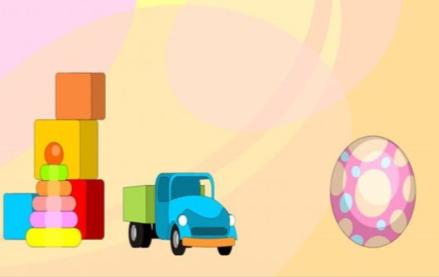 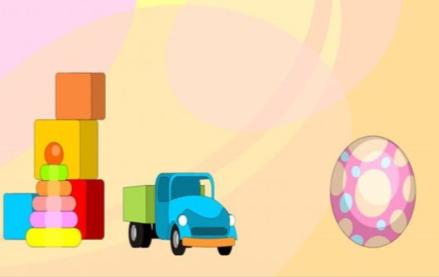 Игра «Четвертый лишний»
Цель: Развивать умение классифицировать предметы по существенному признаку,  обобщать их
Задание
Посмотри внимательно на картинки и выбери в каждой группе предметов по одному лишнему предмету. Найди лишний предмет и щёлкни по нему мышкой.
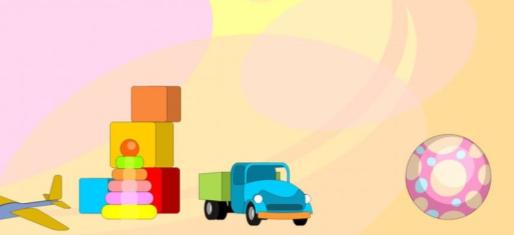 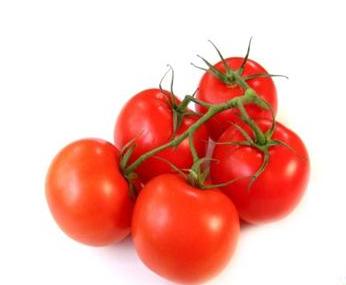 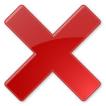 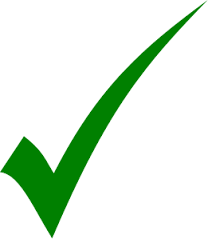 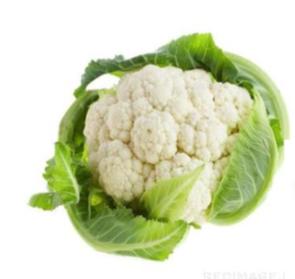 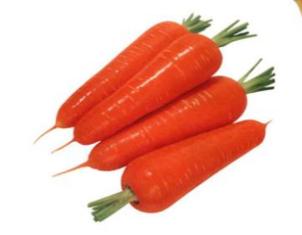 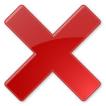 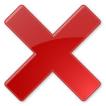 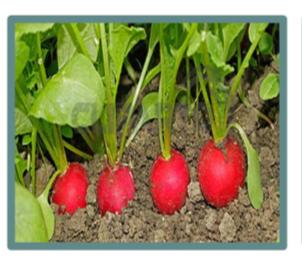 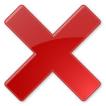 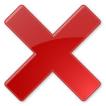 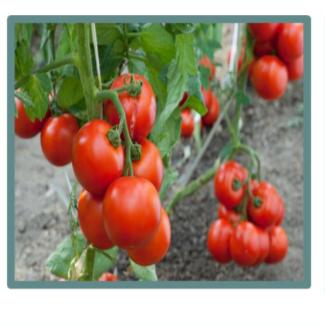 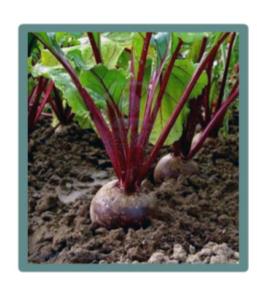 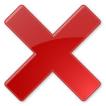 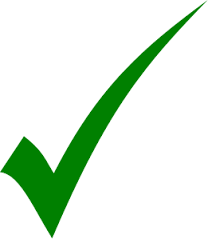 Где высокое дерево?
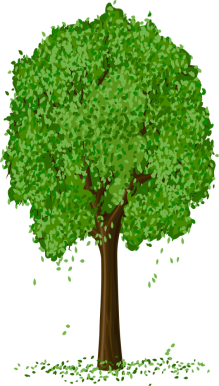 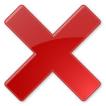 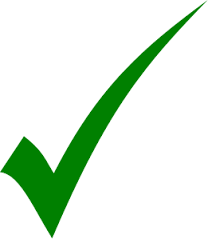 Где много птичек?
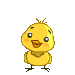 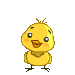 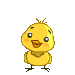 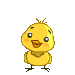 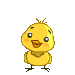 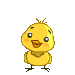 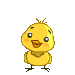 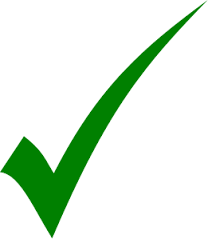 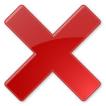 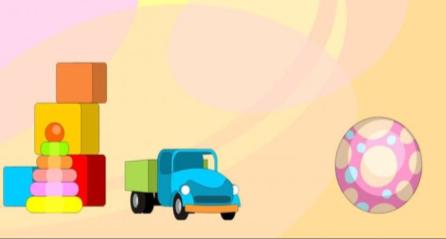 Найди круг.
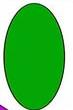 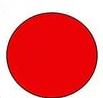 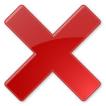 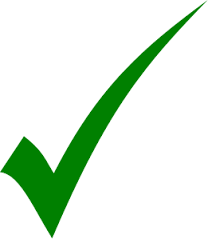 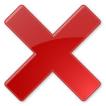 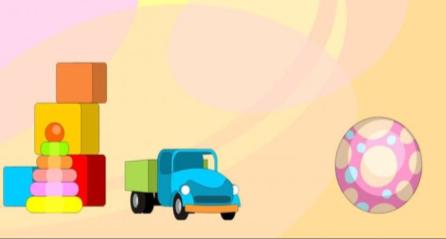 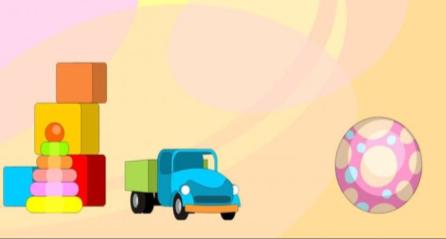 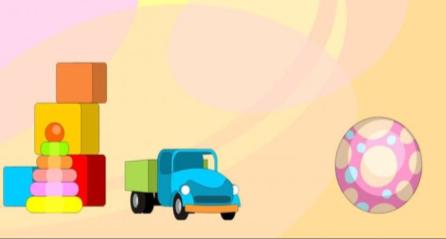 Игра «Логические цепочки»
Цель: развитие логического мышления, внимания, способность  устанавливать последовательность действий
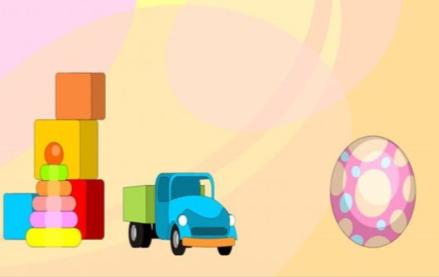 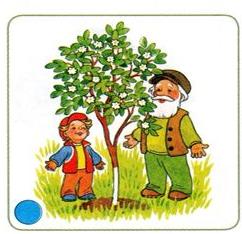 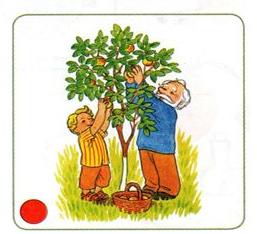 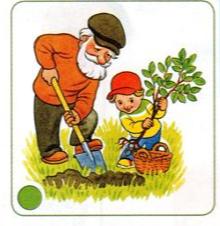 1              2                3                 4
Найди пару.
Внимательно рассмотри все картинки, установи связь между   профессиями и предметами, необходимых им. Нажимай на картинки с изображением людей разных профессий левой кнопкой мышки.
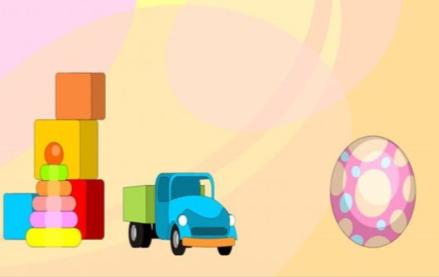 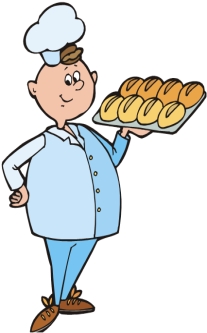 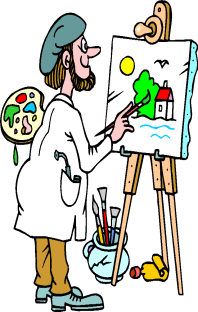 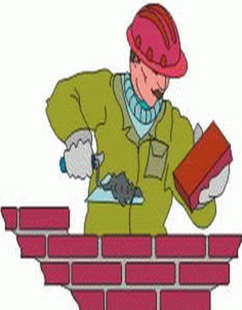 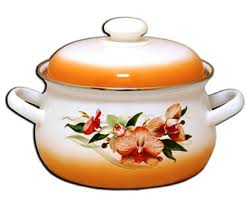 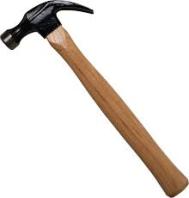 Игра «Занимательные примеры»
Выполни арифметическое действие: из предложенных цифр выбери правильную и щёлкни по ней мышкой.
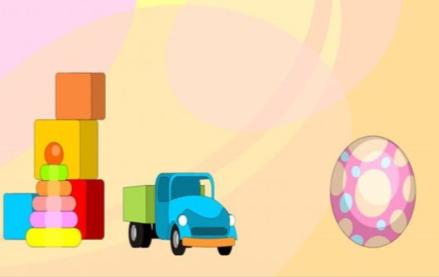 5+2=
8
7
10
6
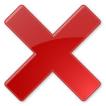 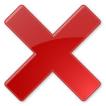 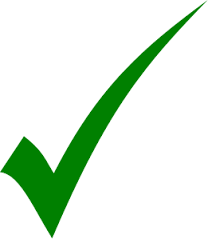 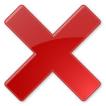 8-3=
5
7
4
6
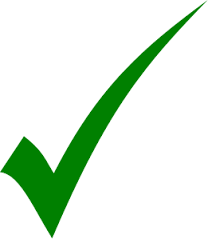 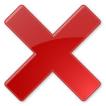 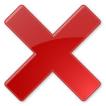 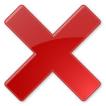 Игра «Найди фигуру»
Посмотри внимательно на фигуры, установи закономерность их расположения и правильно выбери недостающую фигуру, щёлкнув по ней мышкой
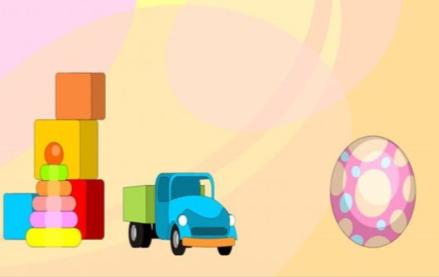 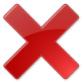 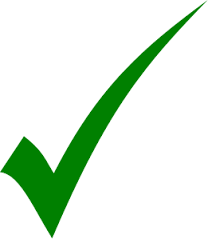 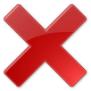